Introducing CodeX
Mission 2
Greetings!
You are at the beginning of an exciting journey, where you will explore coding with your CodeX, using Python.
Why should you learn coding?
It is more than robots
It is more than computers
It is more than laptops or tablets
It is more than cell phones
It is more than games
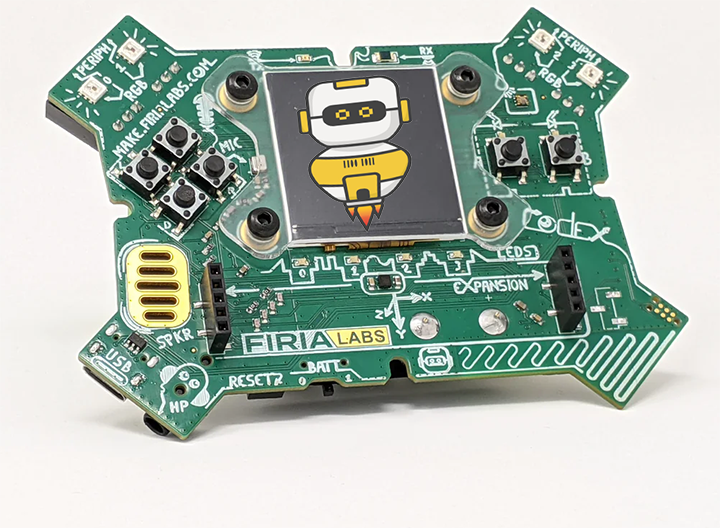 Computer chips are making lots of things we use smarter. But … everything a computer does is coded by people like YOU
Pre-Mission Preparation
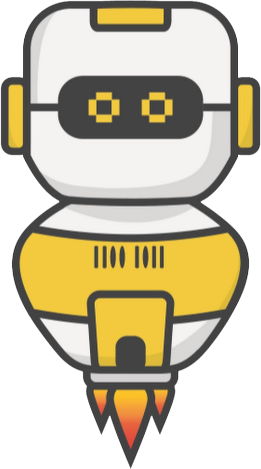 In your Mission 2 log, answer the pre-mission preparation questions:
What are some things you can attach to a computer or laptop?
Why do you think you should learn to program a computer?
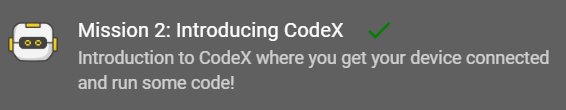 What is a CodeX?
A physical device for computing
A circuit board, with a lot of stuff added to it
Bright, colorful LED lights
Color graphics display
Built-in speaker
Several buttons for input
Sensors
And more!
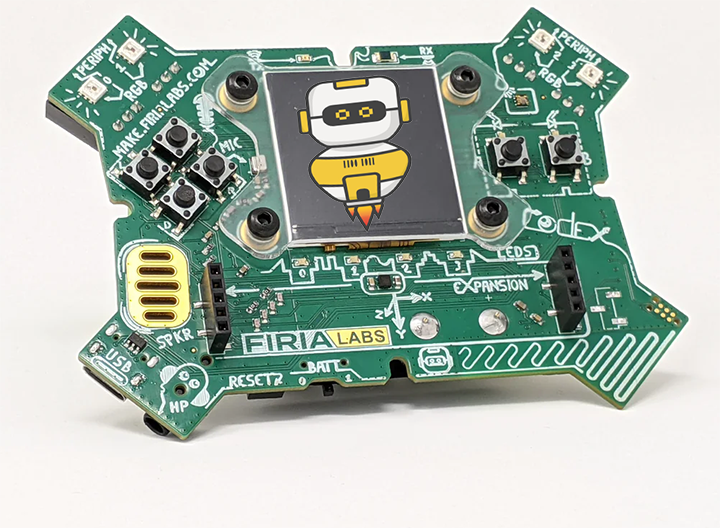 Objective #1: Behold the CodeX
The Firia Labs codeX is a powerful embedded computer
LCD display
LED lights
Speaker
Sensors
Buttons
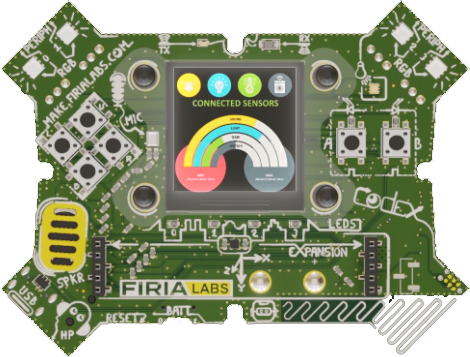 Mission Activity #1
The instructions have three words that can be added to the toolbox

DO THIS:
Click on one of the words
Fill out the Mission Log for your word
Recommended: click on all three words to add them all to your toolbox
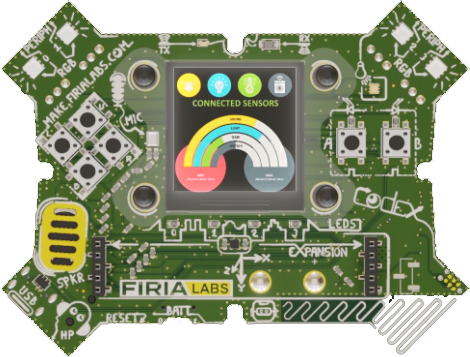 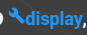 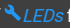 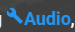 Objective #2: Static electricity
Static electricity ⚡can build up inside you when you walk across a carpet, or many other activities
Static electricity ⚡ can discharge when you touch the CodeX
This is not good for the CodeX!
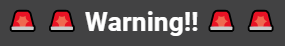 Objective #2: Static electricity
Follow these guidelines to keep your CodeX static-free
Hold the CodeX by its edges
Be gentle with the components
Keep the CodeX in its case when not in use
Touch grounded metal (doorknob, desk, etc.) before touching the CodeX
Mission Activity #2
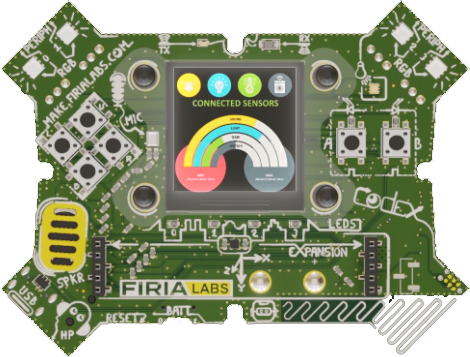 Use the simulator to look for three lightning bolts ⚡on the CodeX.
DO THIS:
Close the instruction panel
Use camera controls to rotate the CodeX in the scene
Find all three ⚡and click on them
One is on the back, so make sure you rotate all the way around
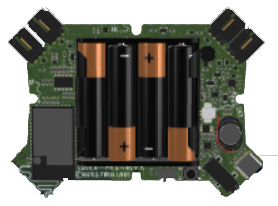 Safety quiz
Do you remember how to keep your CodeX safe?
Answer the quiz question
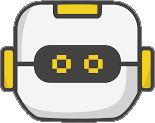 CODEX
QUIZ
Objective #3: Find the CPU
Where does the code run? On the CPU
Central Processing Unit
The “brain” of the CodeX
Interacts with other computer parts (called peripherals)
Lights
Display
Speaker
Sensors
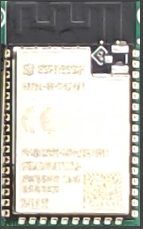 Objective #3: Find the CPU
The CPU has many responsibilities:
Collects data
Issues commands
Pushes display information
Stores information
And many more things
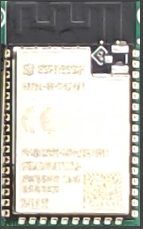 Mission Activity #3
The CPU is an amazing device!
DO THIS:
Click on           to add it to your toolbox
Write about the CPU in your Mission Log
Close the instruction panel
Use the camera controls to rotate the CodeX and find the CPU
Click on the CPU
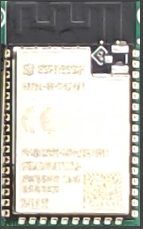 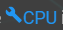 Objective #4: Connect the USB
A USB cable is used to connect the CodeX to your computer or laptop
The USB cable lets your computer communicate with the CodeX.
It provides 5 volt DC power to the CodeX.
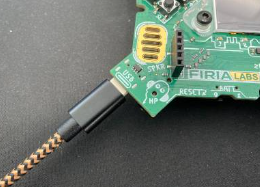 Mission Activity #4
DO THIS:
Close the instruction panel
Use the camera controls to rotate the CodeX and find the USB port
Click on the port
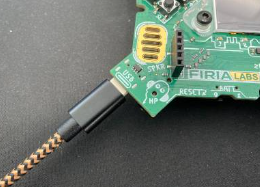 Objective #5: Link to CodeSpace
The CodeX must be linked to your browser before it can be used with CodeSpace.
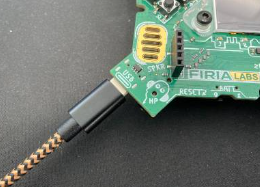 Mission Activity #5
DO THIS:
Gently take out your CodeX
Connect the CodeX to your computer with a USB cable
Close the pop-up window
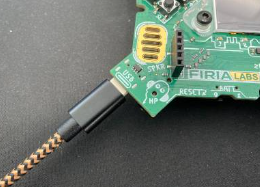 Mission Activity #5
DO THIS:
Click on the red message at the bottom of the window

Select CodeX from the pop-up window
Click the 
Notice that the message now says
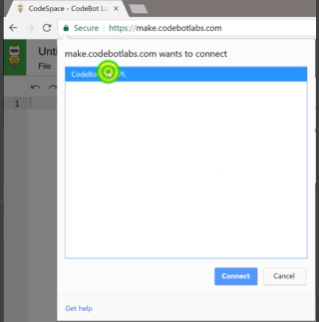 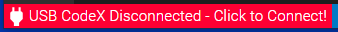 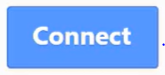 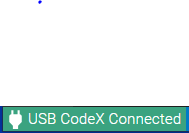 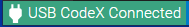 Objective #6: Save the code
Time to create a file! 
When you type code into the text editor panel, it is automatically saved  in the CodeSpace cloud!
Your code is stored in a file
The file name should describe what the code will do
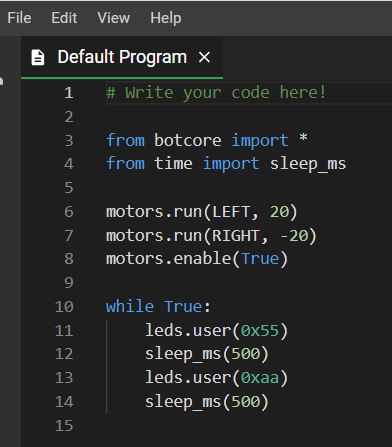 Mission Activity #6
Create a new file for each mission.
DO THIS:
Click the File menu button
Select “New File…”
Name the file Heart1 
no spaces in a file name
Click Create
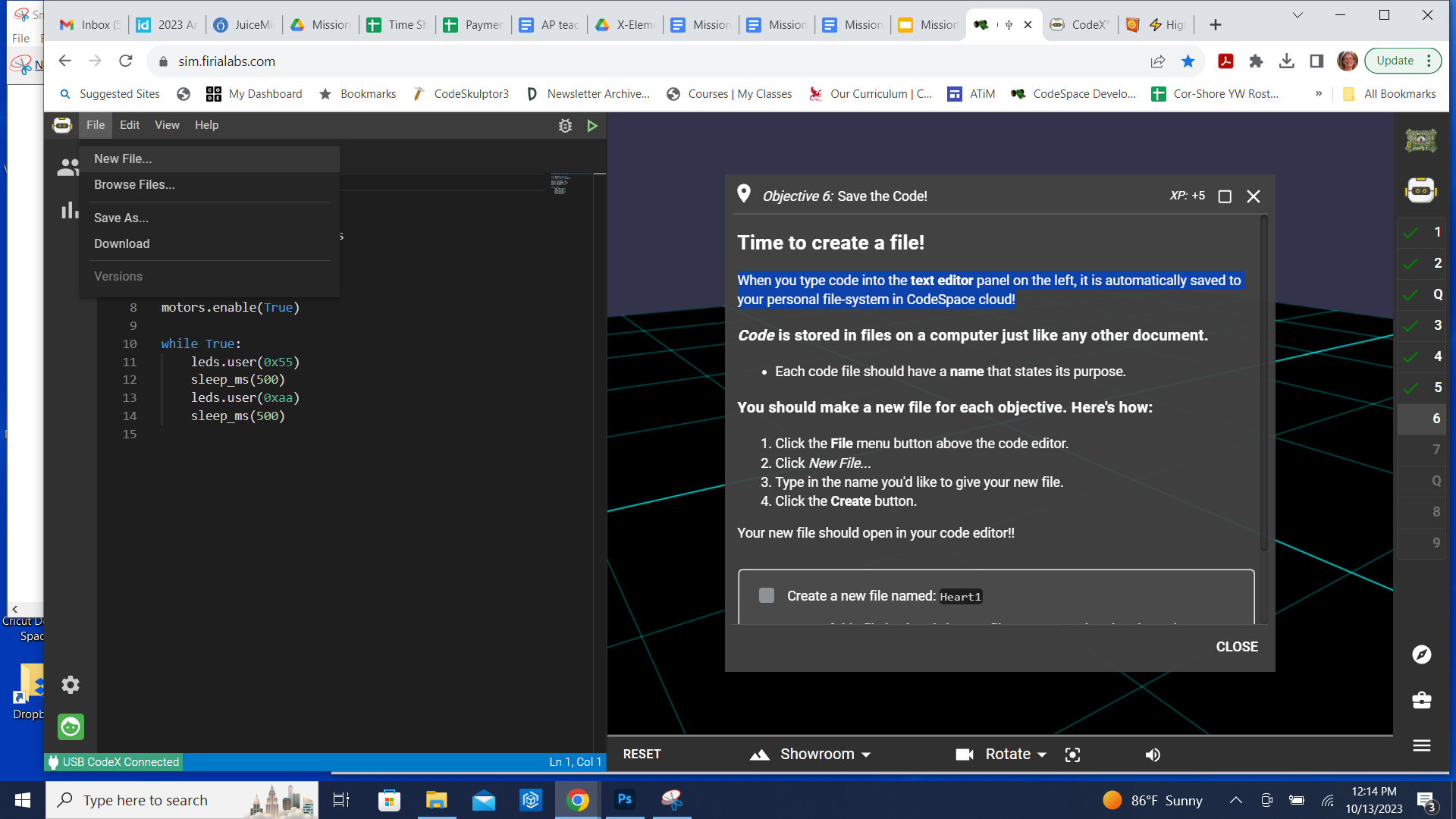 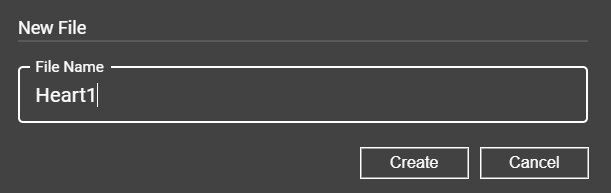 Objective #7: The CodeTrek
The CodeTrek icon is at the bottom of the instruction panel.
The CodeTrek is a CodeSpace tool that gives you:
A starting point for your program.
Information about lines of code you need to write.
Explanations of coding topics.
Holes (TODOs) for you to fill in on your own!
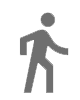 Objective #7: The CodeTrek
# TODO -- The words “to do” put together
A                     tells you what you need to do to complete the program
It tells you there is still work TO DO!!
If you haven’t typed in code where there is a        ..     then you haven’t completed the mission.
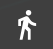 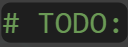 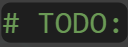 Mission Activity #7
Check out CodeTrek
DO THIS:
Click on the CodeTrek icon at the bottom of the instruction panel
Read both messages
Close the CodeTrek
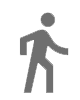 Mission quiz
You have learned a lot more about CodeSpace and CodeX. Now …. time for another quiz!
Answer two quiz questions
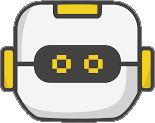 CODEX
QUIZ
Objective #8: Show some heart
Important programming notes:
Your code is case sensitive
That means 
lower-case needs to be lower-case 
upper-case needs to be upper-case
Punctuation is important
Indenting matters
Use a period . when needed
Match parenthesis ( )
Use a colon : where needed
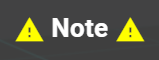 Mission Activity #8
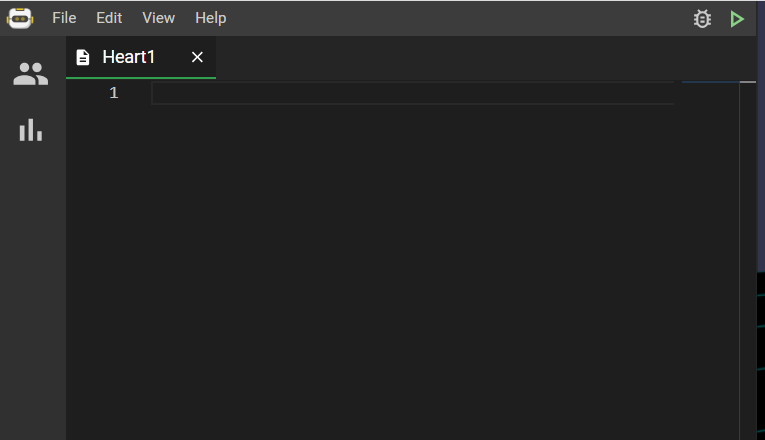 Time to type!
DO THIS:
Make sure your Heart1 file has no code
Click the icon to open CodeTrek
Type the two lines of code EXACTLY as you see it
Run the code
Run the code
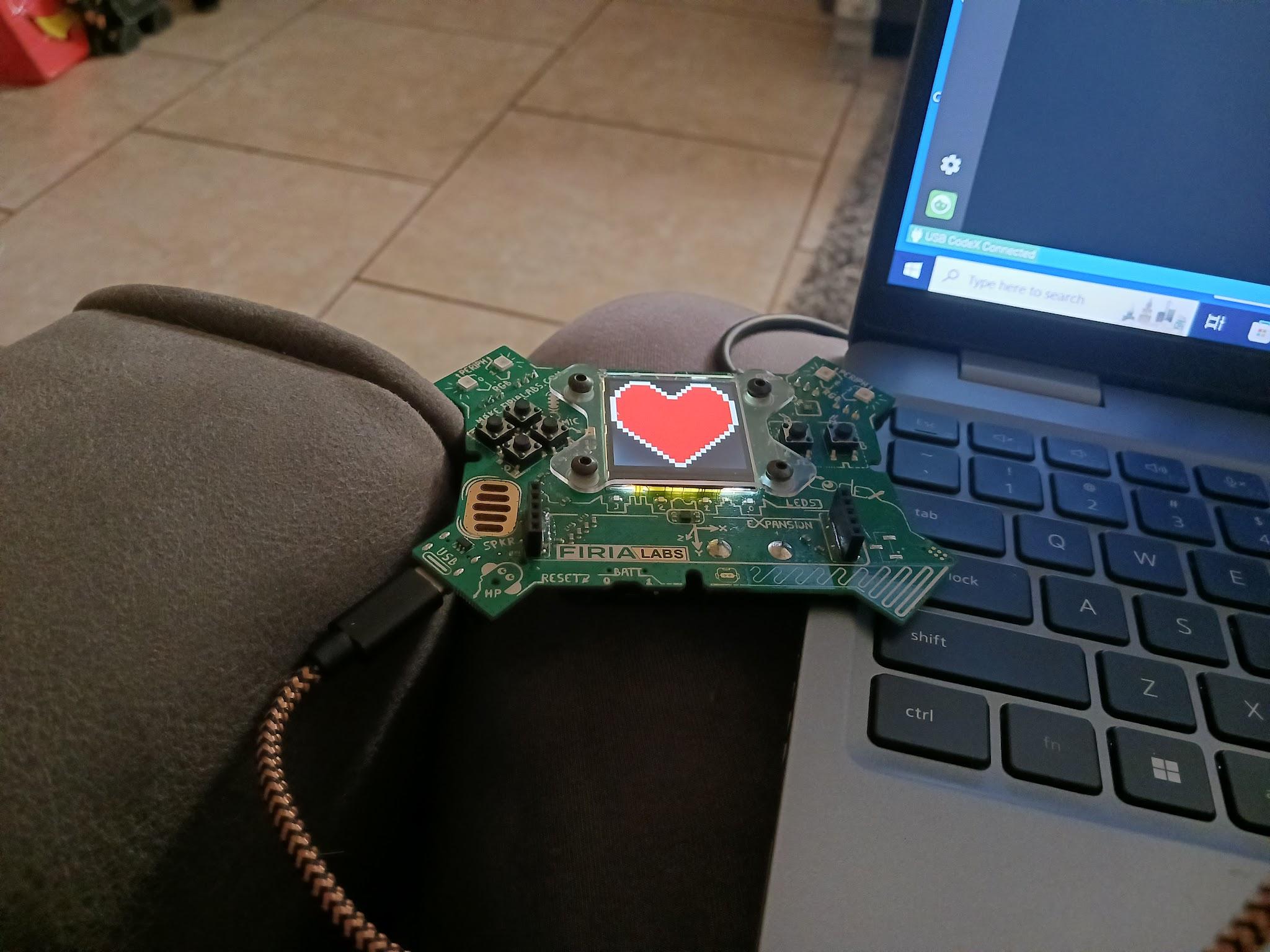 Objective #9: More images
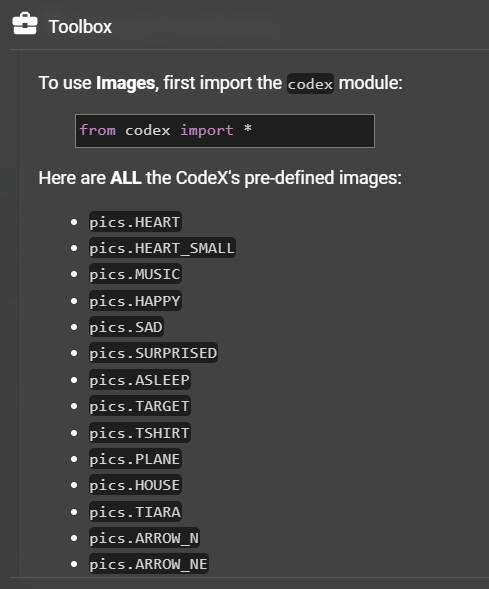 The CodeX comes with more than one image ready for you to display
Find the images that are built-in
Click on
Then scroll down in the toolbox until you find the list of images
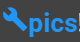 Scroll to see the list of images
Mission Activity #9
Find out what images you can use
DO THIS:
Go to your Mission Log and write down three images that interest you
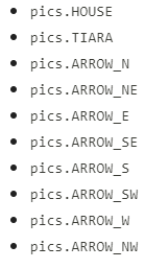 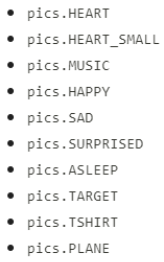 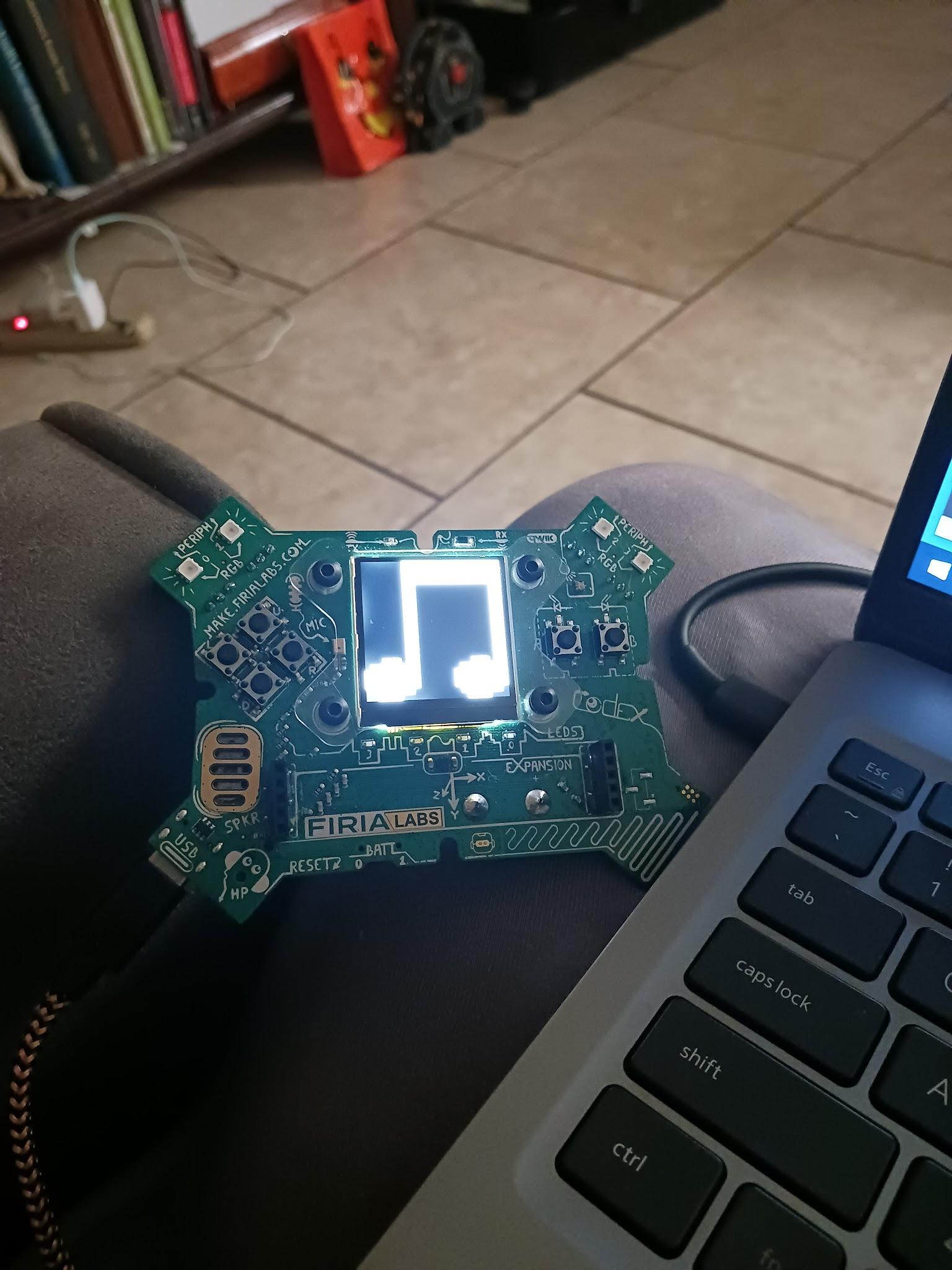 Mission Activity #9
Display a different image
DO THIS:
Go to your Heart1 file
Change the image from HEART to MUSIC
Use CodeTrek if you need help
Run the code
Change the code to display another image
Repeat for as many images as you want
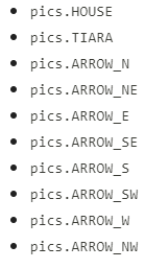 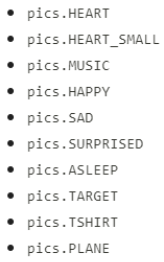 Post-Mission Reflection
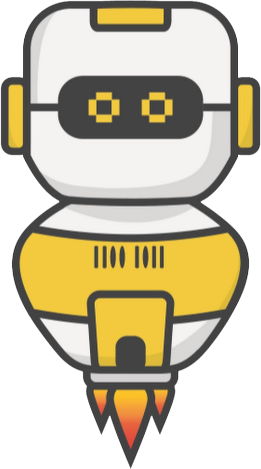 Read the “completed mission” message and click to complete the mission
Complete your Mission 2 Log
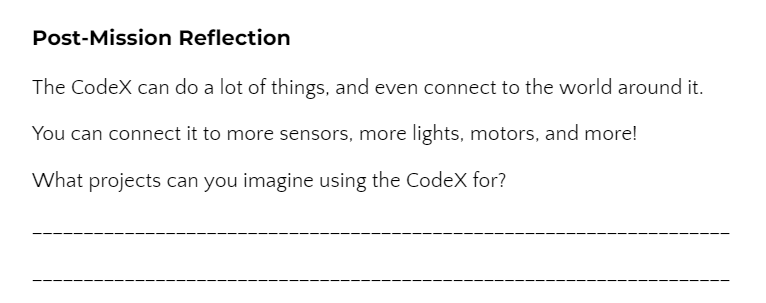